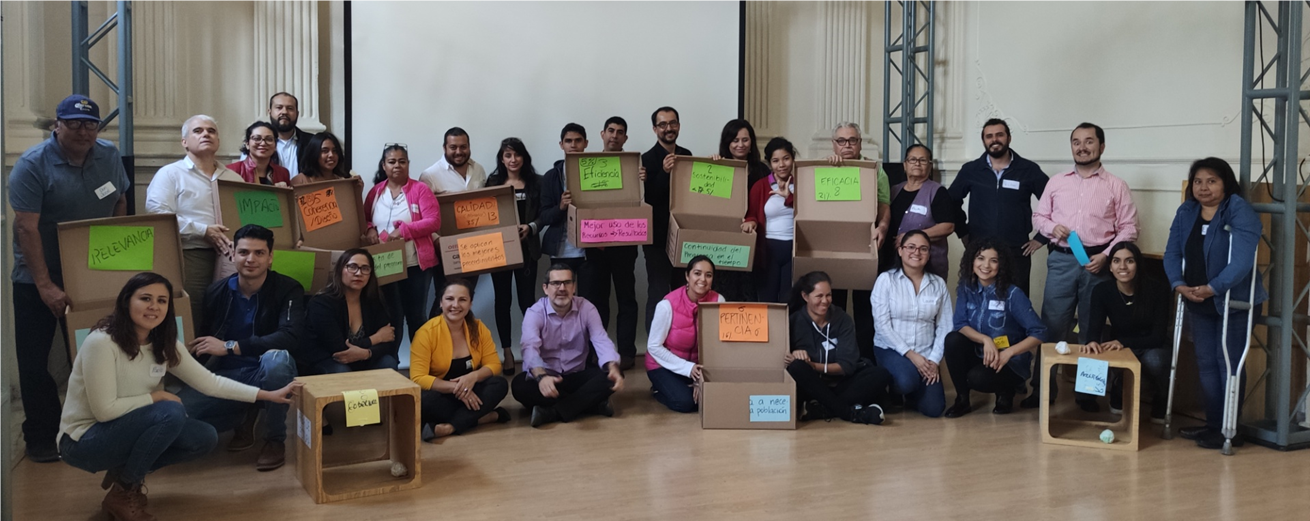 Grupo ampliado
Evaluación participativa
Programa Mi Pasaje
2019-2022
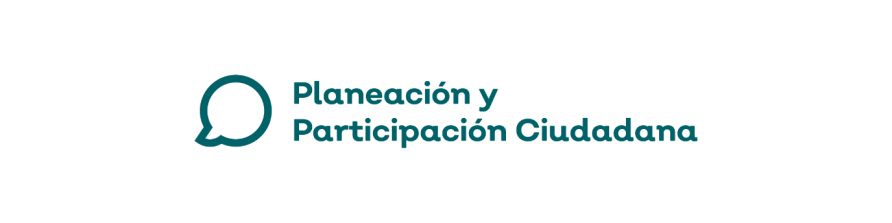 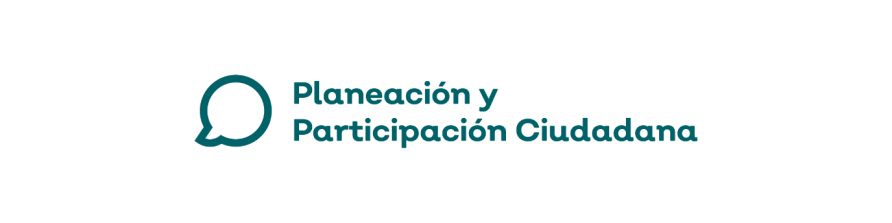 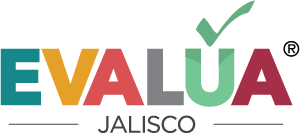 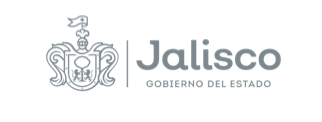 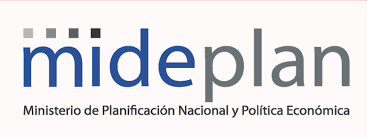 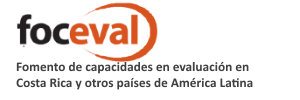 [Speaker Notes: José de los Santos, tiene xx años y utiliza xx veces al día el transporte público, se traslada en promedio xx horas al día o a la semana]
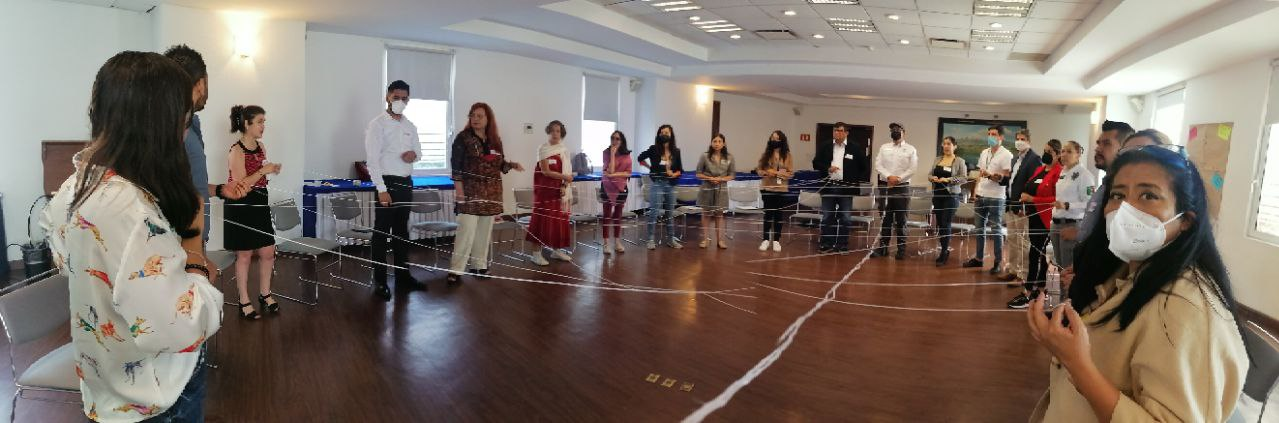 Grupo ampliado Evaluación Participativa 
Estrategia Ale, de atención a la Violencia contra las Mujeres
2020-2022
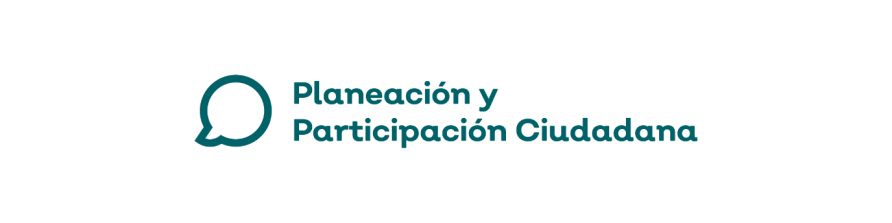 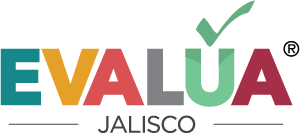 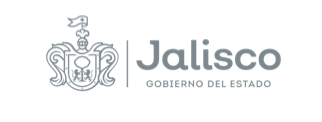 [Speaker Notes: Oscar]
Grupo ampliado de Evaluación Participativa 
Programa Atención a Tercera Edad
2020-2022
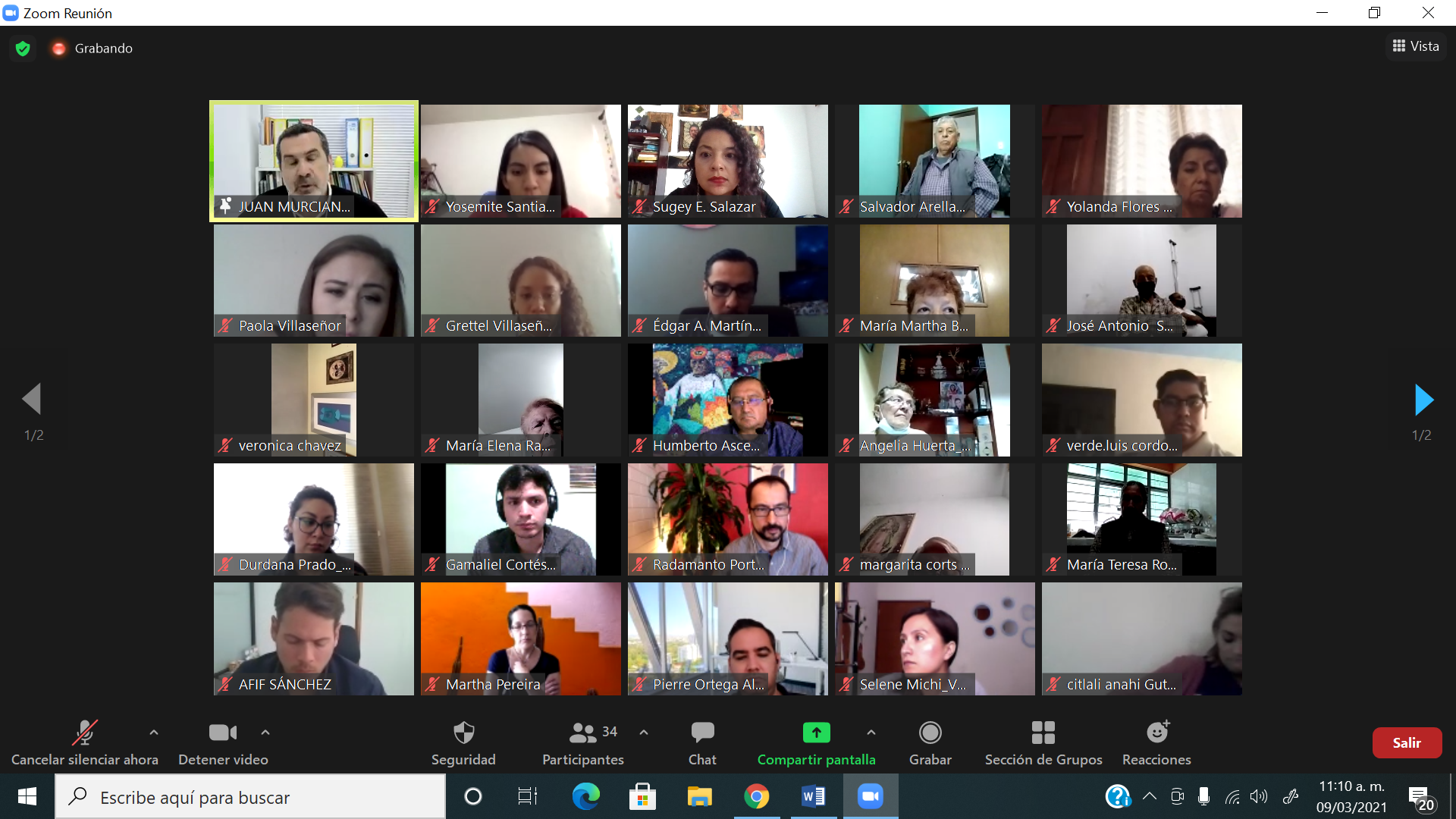 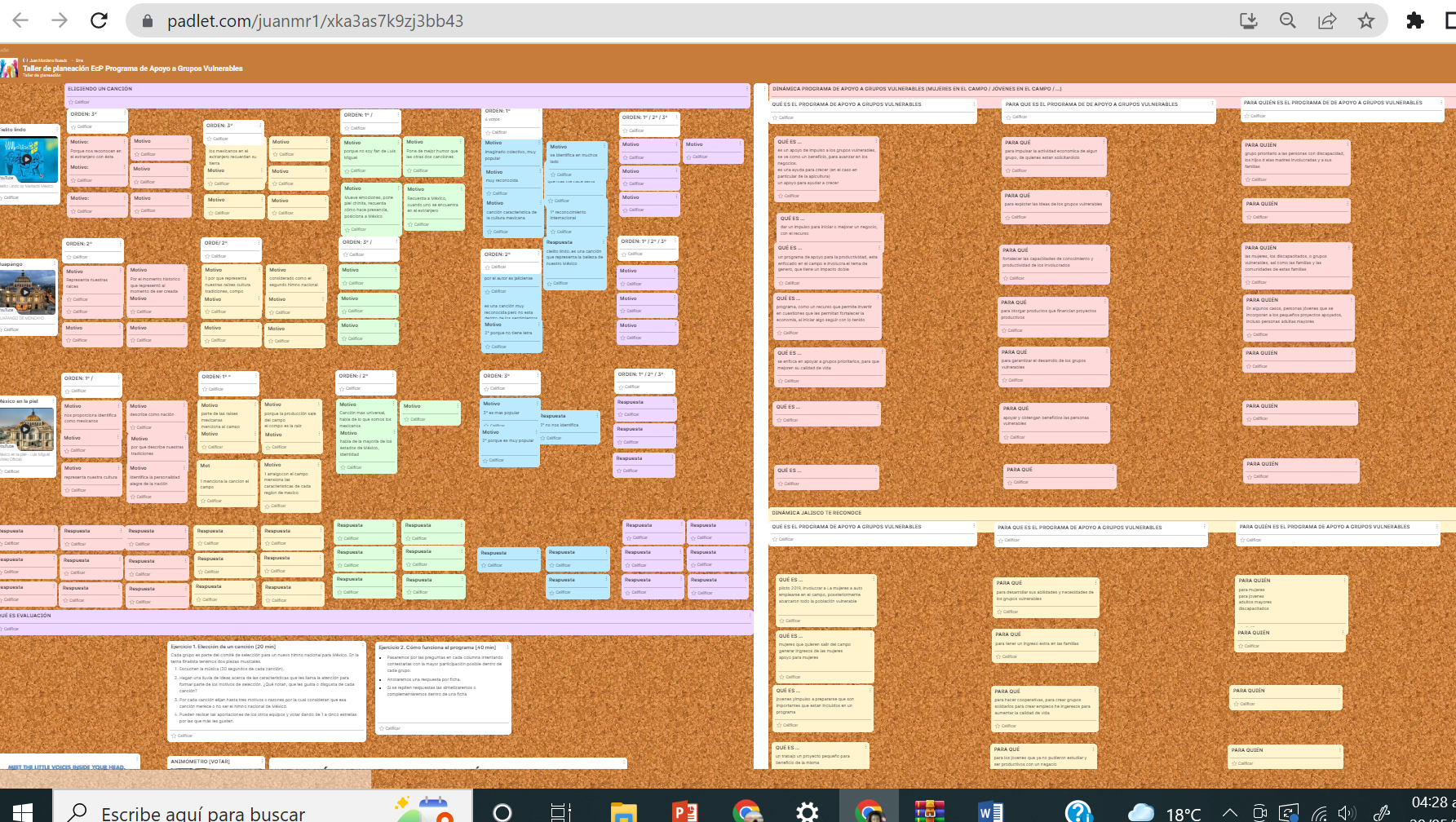 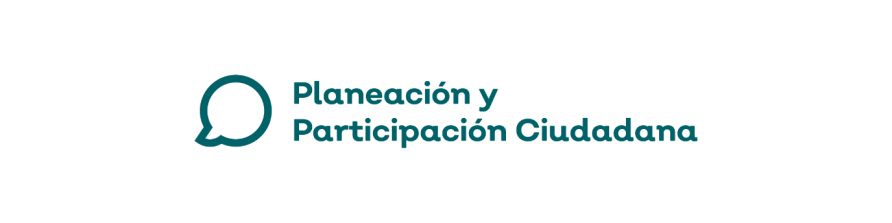 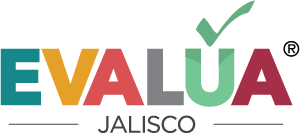 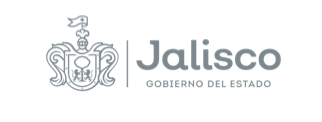 [Speaker Notes: Oscar]
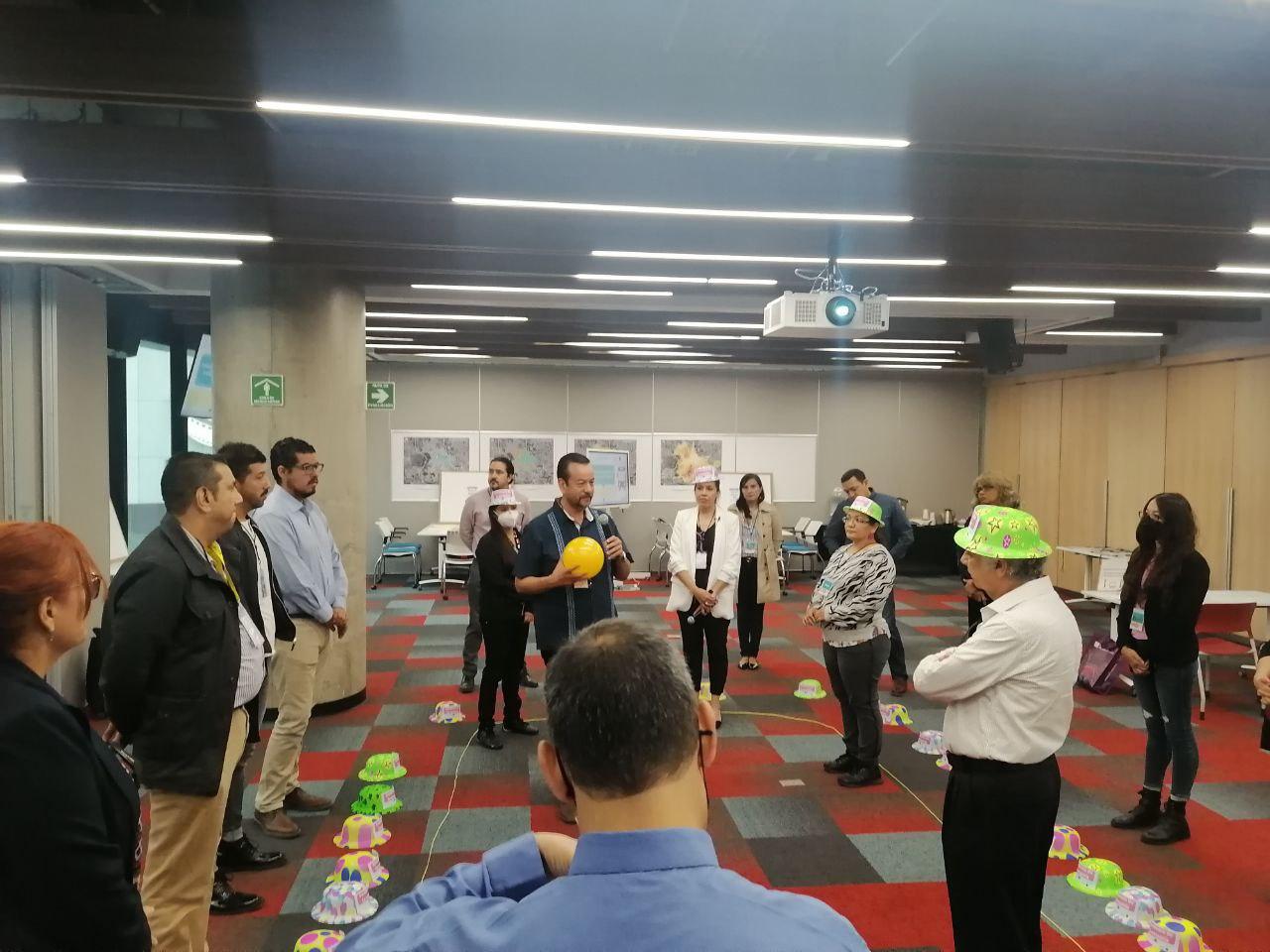 Grupo ampliado de Evaluación Participativa 
Estrategia modernización de Transporte público 
2020-2022
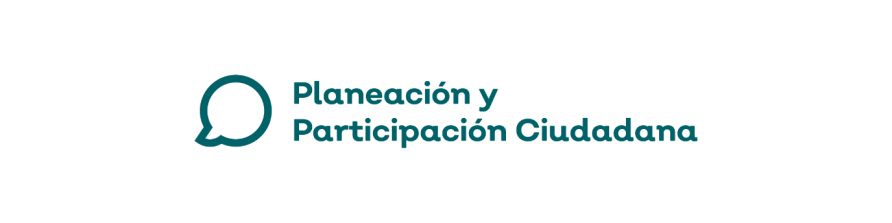 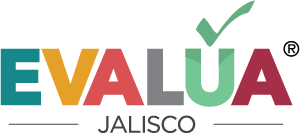 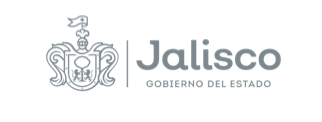 [Speaker Notes: Oscar]
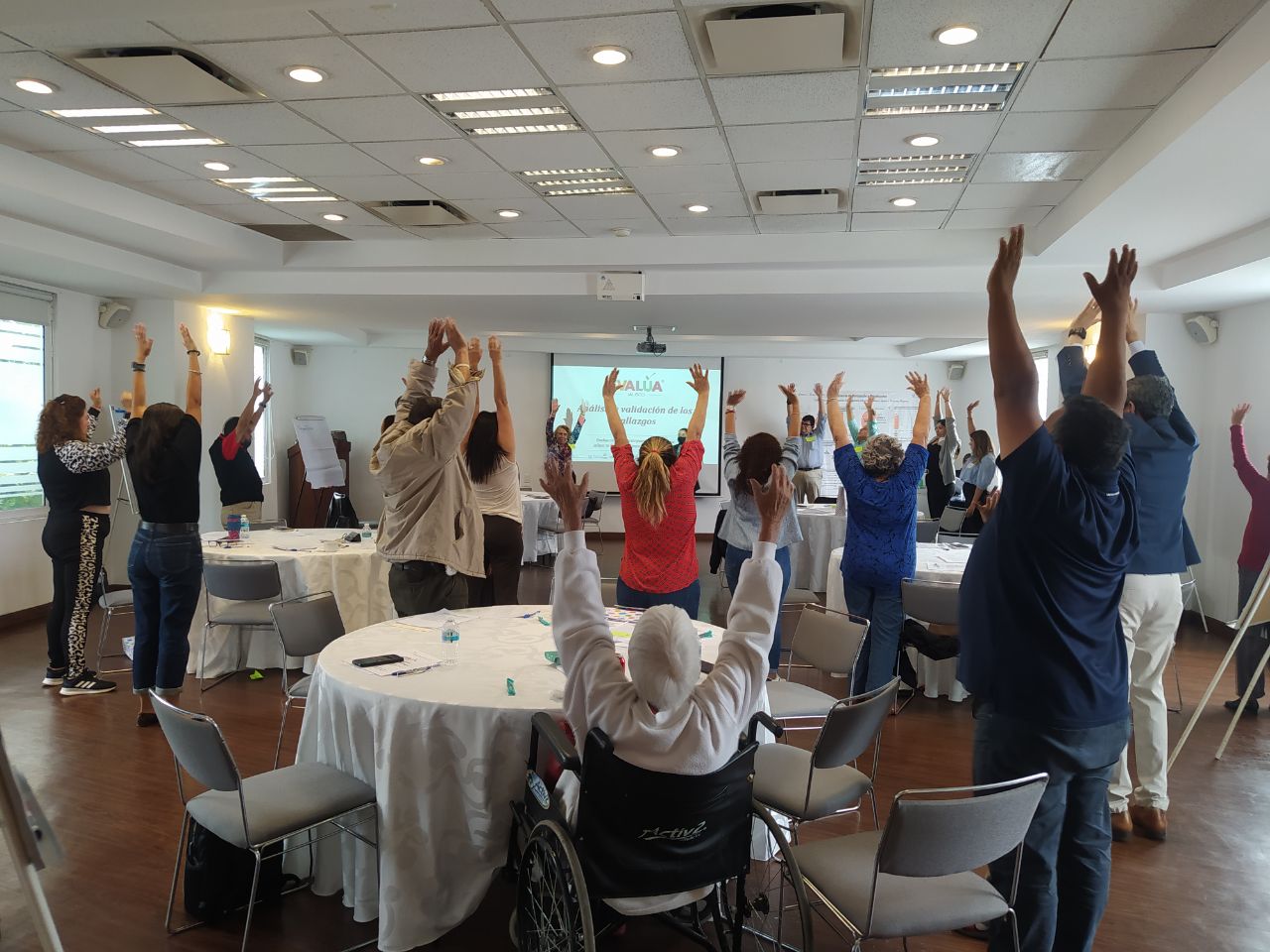 Grupo ampliado 
Evaluación Participativa 
Programa de apoyo a Grupos Vulnerables 
2020-2022
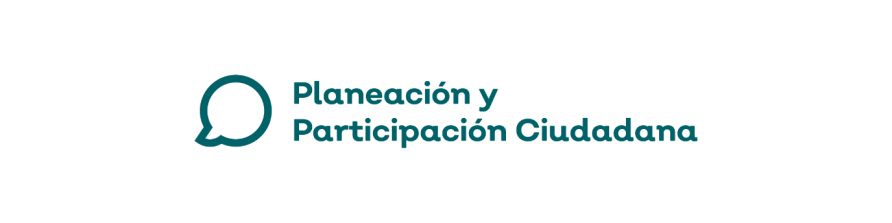 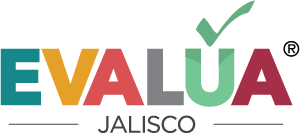 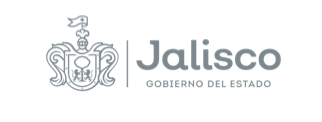 [Speaker Notes: Oscar]
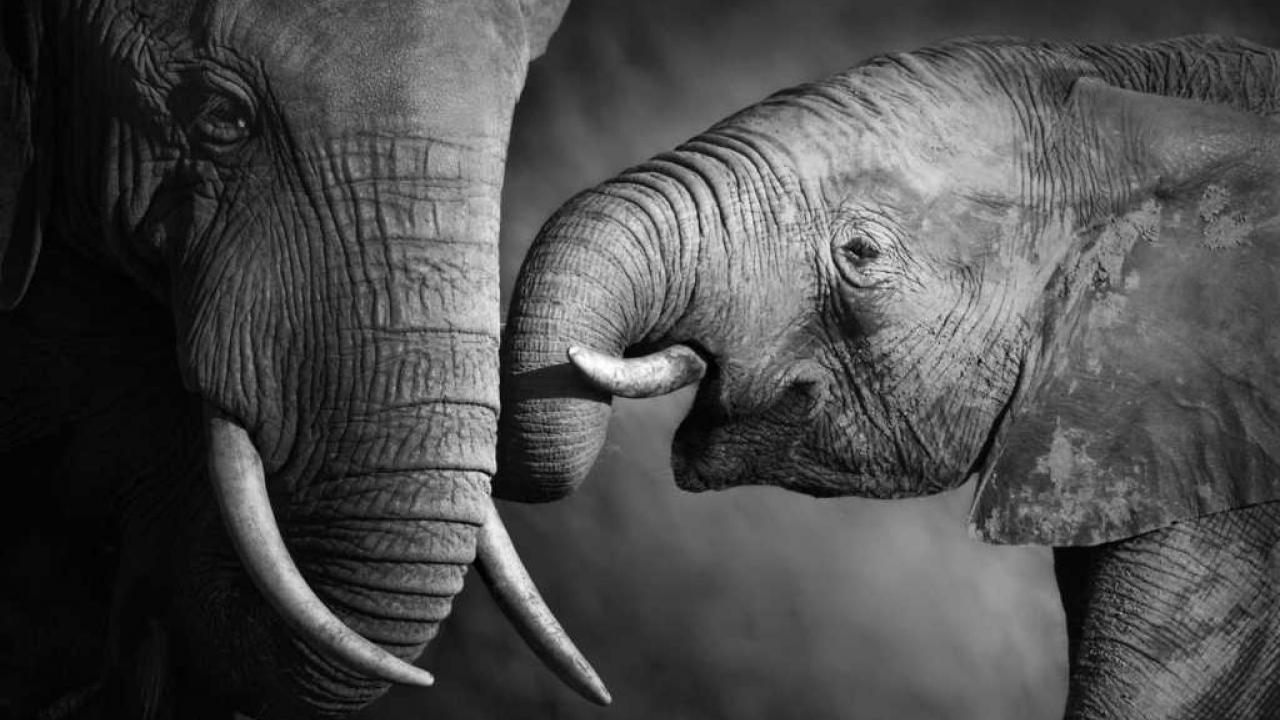 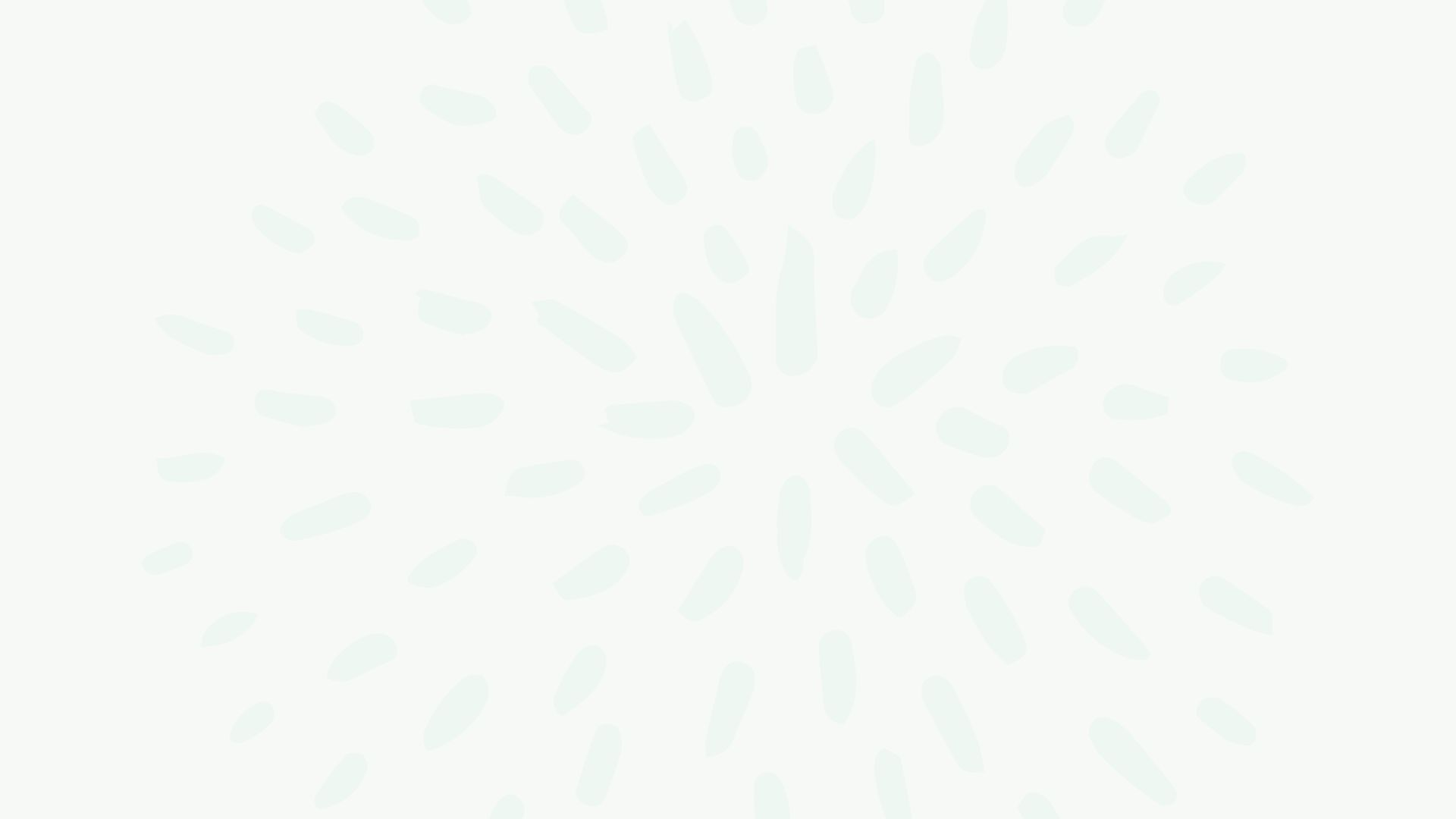 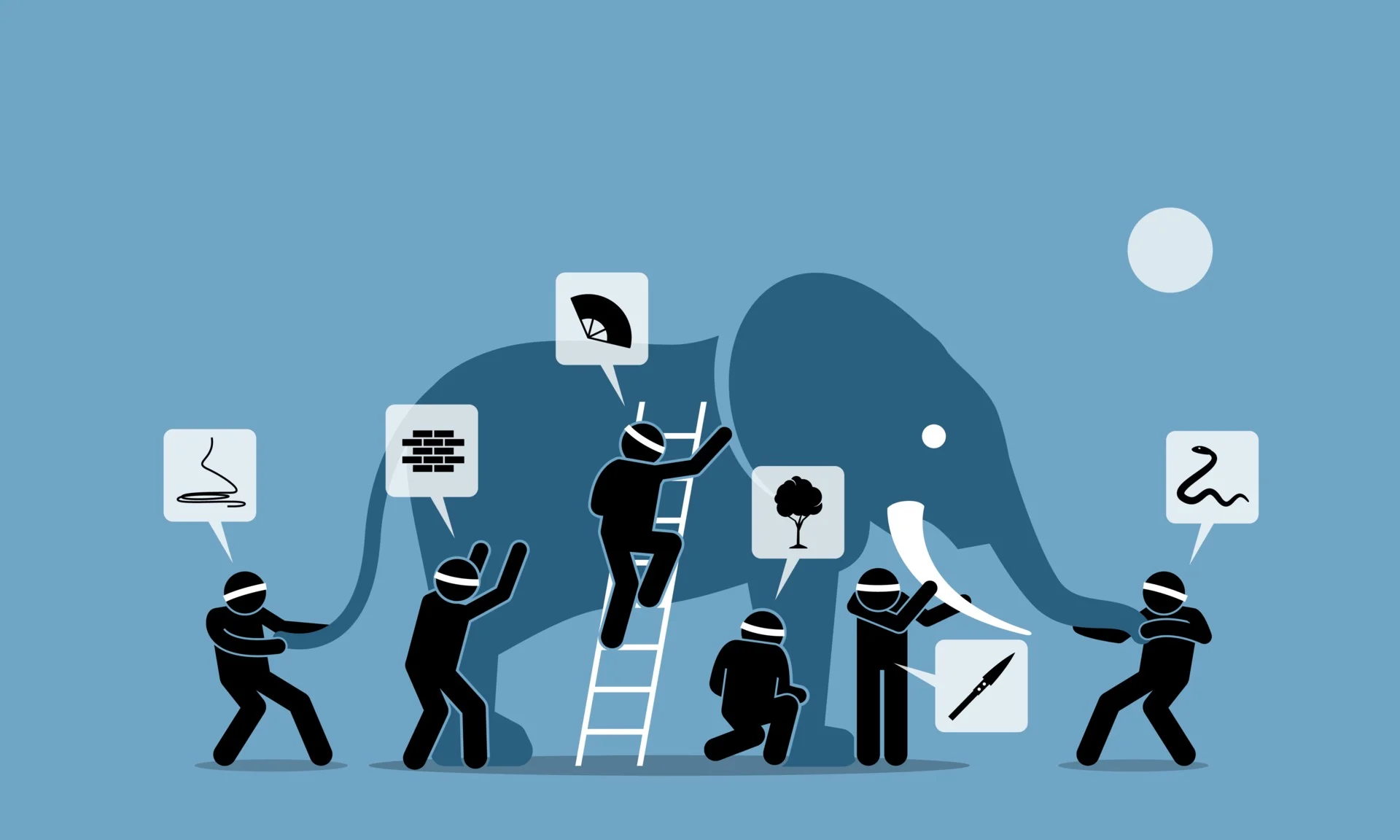 Los problemas públicos y los programas de intervención funcionan como sistema, para su mejora se requiere la perspectiva de todos los actores participantes
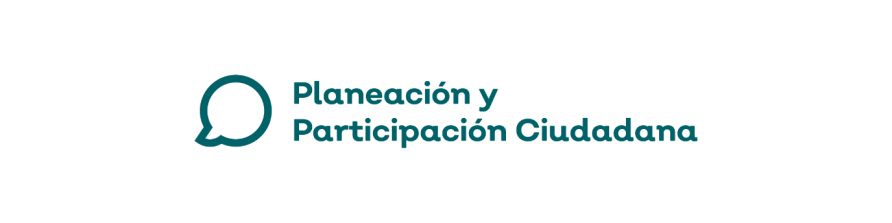 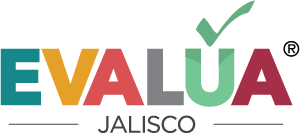 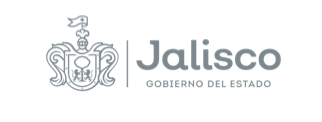 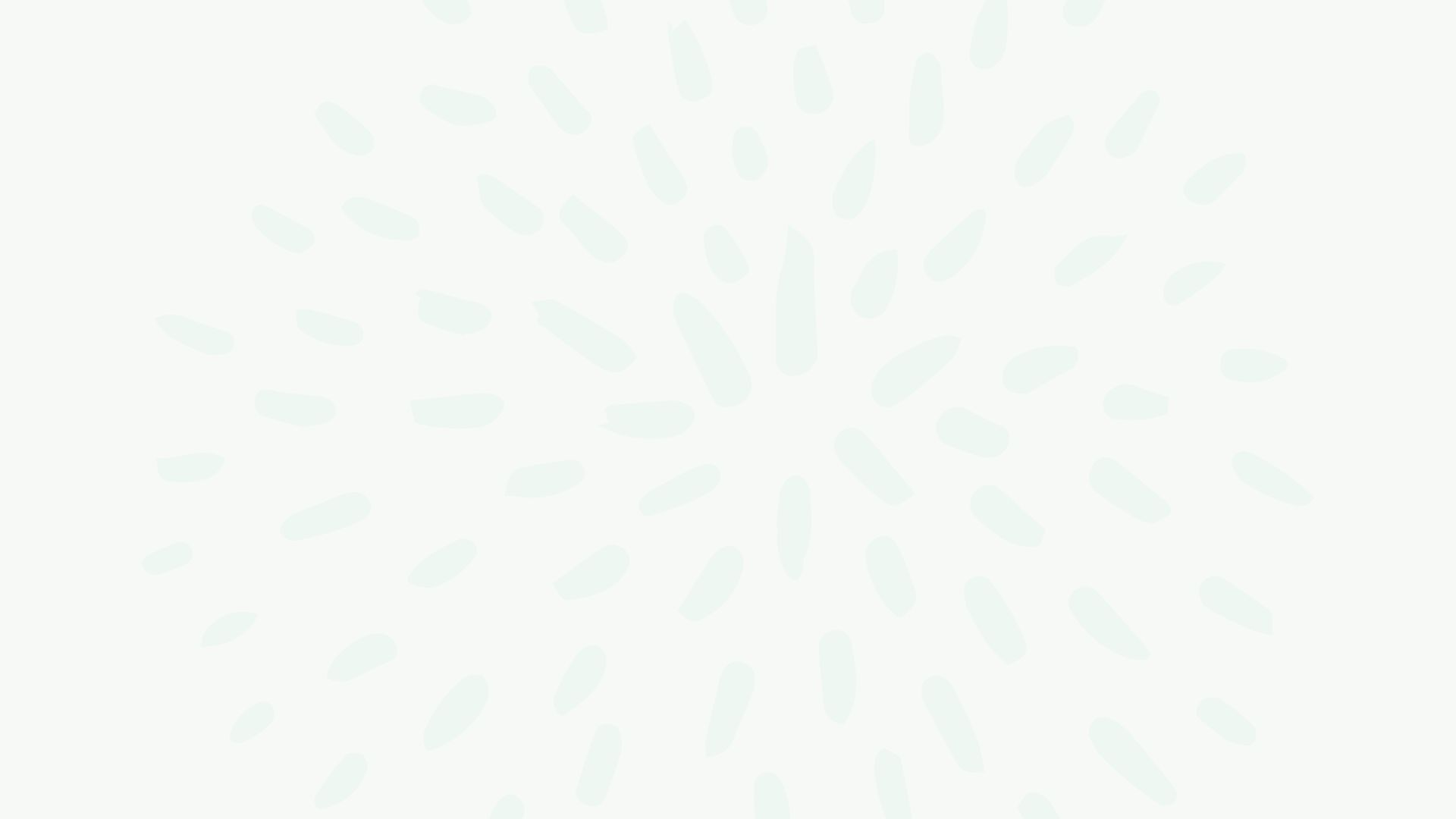 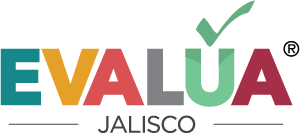 Proceso de evaluación en Jalisco
Actores 
participantes
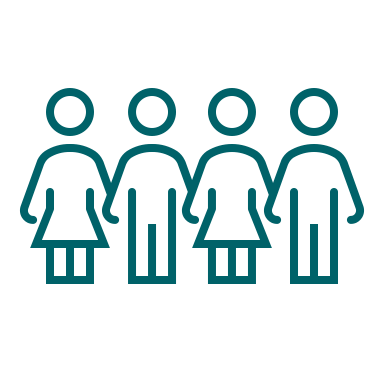 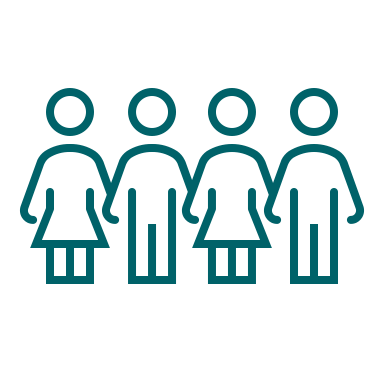 SPPC
Evalúa Jalisco
Directivos y operadores de programa
OSC
Academia
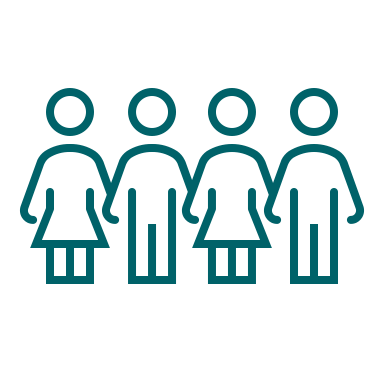 Usuarios
Beneficiarios
Evaluadores-
Facilitadores
Área de Evaluación Dependencia ejecutora
Instituciones socias*
*Coordinaciones de gabinete de gobierno, Secretaría de Hacienda, Contraloría Social
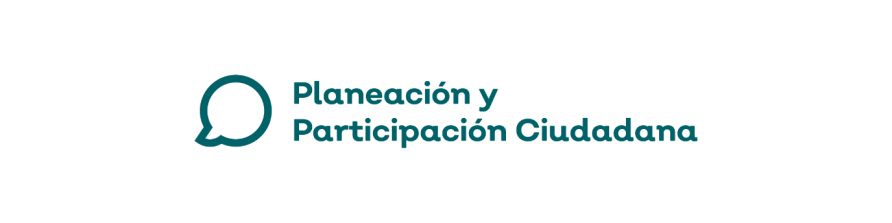 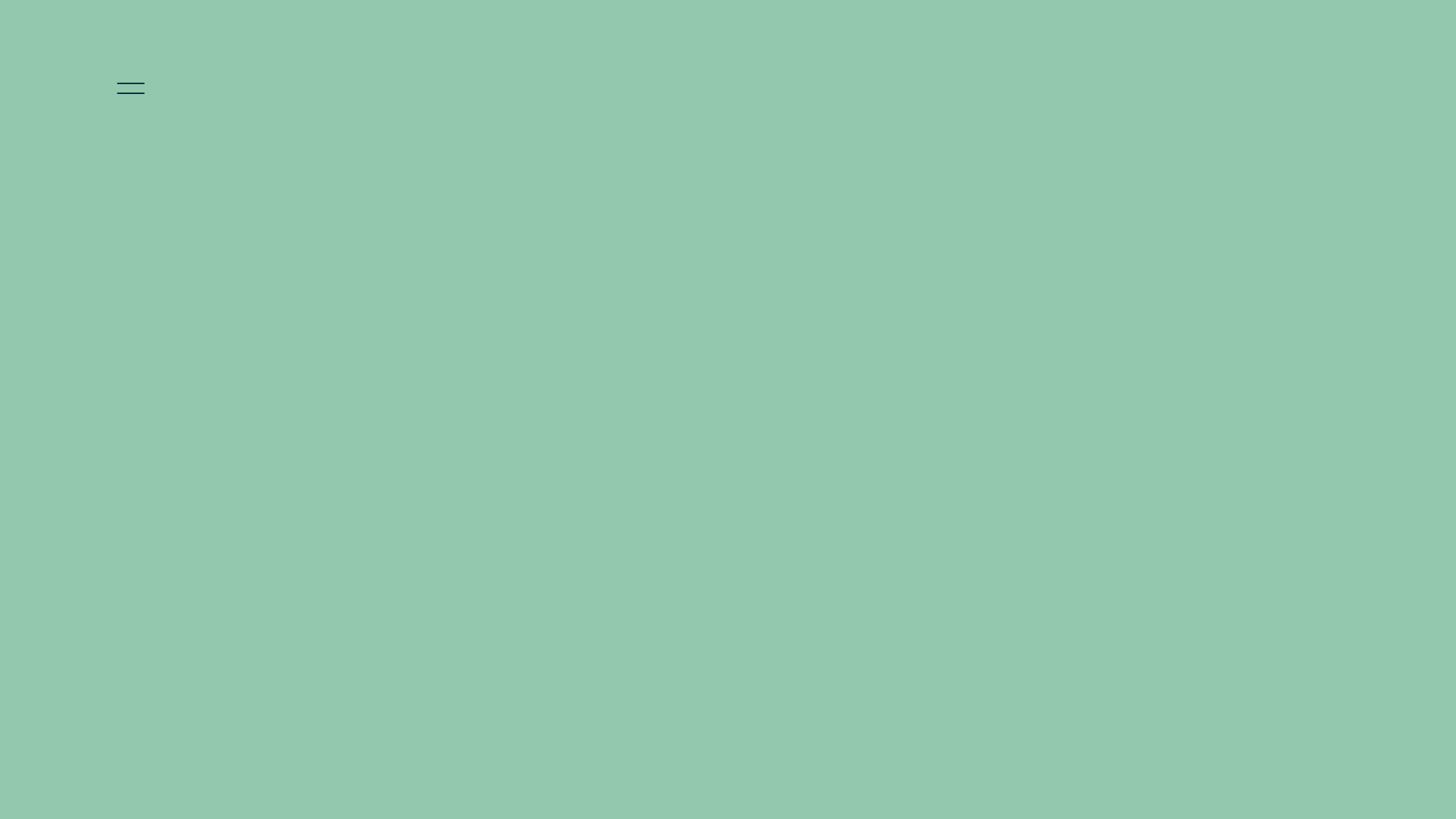 Ventajas
Mayor uso. Los directivos (ejecutivos y políticos) se han involucrado  completamente y han tomado la EP como una oportunidad de mejora.
Procesos de aprendizaje. Con alto rigor metodológico y sistematización se generan procesos pedagógicos y basados en principios de educación popular para generar aprendizajes teóricos-conceptuales sobre Evaluación, sobre la teoría de cambio de las intervenciones evaluadas y sobre los roles, aportes y profundidad de potencialidades y retos para la mejora.
Inclusión y democratización. Inclusión de los distintos enfoques para la major y horizontalidad en toma de decisiones metodológicas y eventualmente en la priorización de cambios de mejora.
Construyen relaciones y gestión colaborativa.
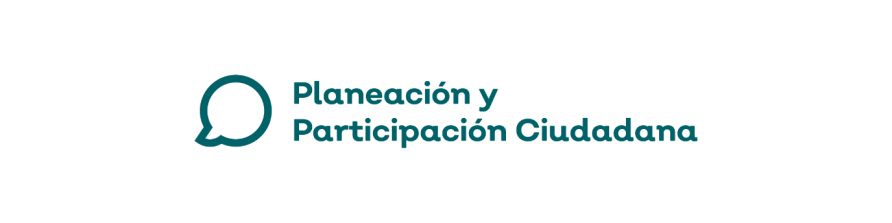 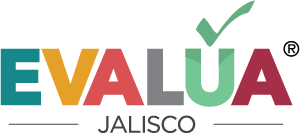 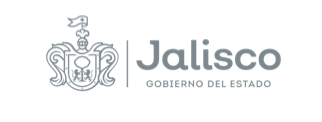 Retos
Requiere mayor tiempo, energía y costos (al menos las primeras veces). 

Importante dar seguimiento, acompañar y comunicar los cambios.

Enroque de facilitador de cambios, tanto de gestores de la evaluación como de evaluadores.
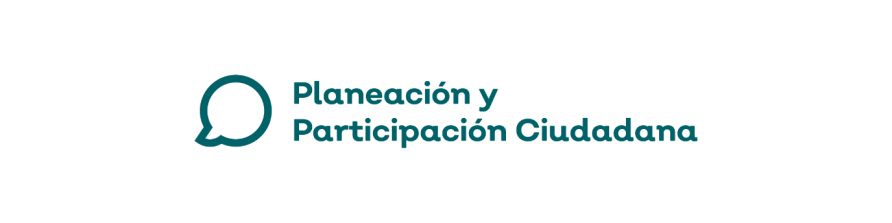 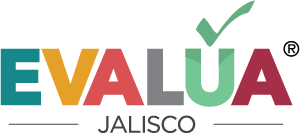 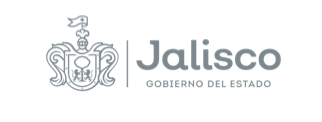